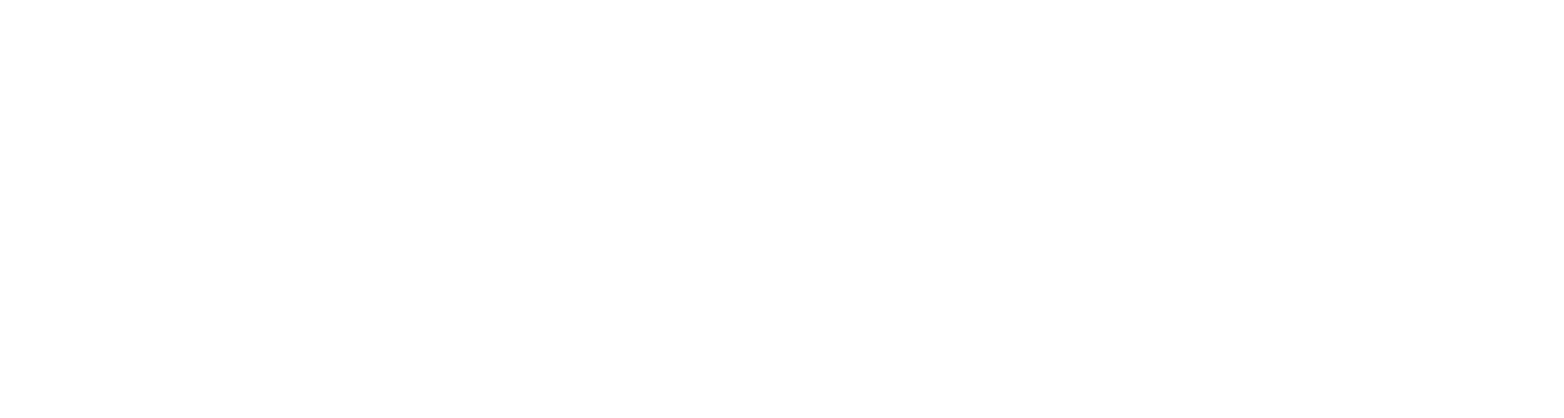 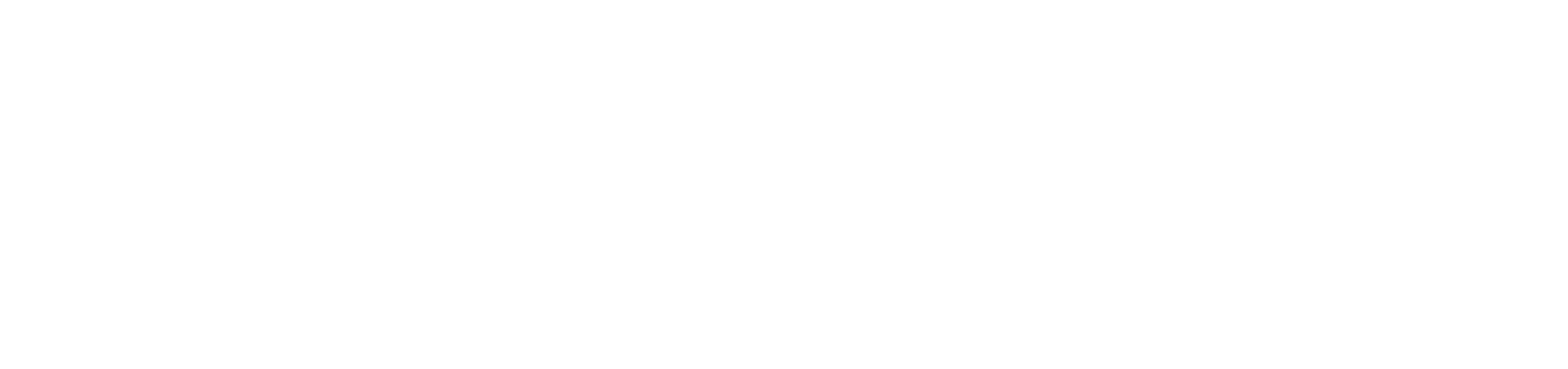 New Student Sessions 2023
Maggie Schmall, Undergraduate Advisor, MCDBTasha Taylor, Undergraduate Advisor, MIMG
MCDB & MIMG New Student Sessions Resources
https://www.mcdb.ucla.edu/new-student-sessions/ 

Bookmark the MCDB & MIMG New Student Sessions Packet!
2
June 27, 2023
Advisor Information
Molecular, cell & developmental biology
Microbiology, immunology & molecular genetics
Maggie Schmall
Email: undergradmcdb@lifesci.ucla.edu
Website: www.mcdb.ucla.edu
Tasha Taylor
Email: undergrad@microbio.ucla.edu
Website: www.mimg.ucla.edu
3
June 27, 2023
Join our Listserv
To subscribe to MCDB:  
Send an email to MCDBIO-L+subscribe@lists.ucla.edu

To subscribe to MIMG:  
Send an email to MIMG+subscribe@lists.ucla.edu
4
June 27, 2023
MCDB Major Requirements
Five upper division core courses
Laboratory requirement
20 units of approved upper division electives
5
June 27, 2023
MCDB Major Requirements
6
June 27, 2023
MCDB Major Requirements
7
June 27, 2023
MCDB Major Requirements
8
June 27, 2023
MIMG Major Requirements
Five upper division Foundation courses
Lab courses
Two focus electives
General elective (4 units)
9
June 27, 2023
MIMG Major Requirements
10
June 27, 2023
MIMG Major Requirements
11
June 27, 2023
MIMG Major Requirements
12
June 27, 2023
MIMG Major Requirements
13
June 27, 2023
60 Units of Upper Division Coursework
MCDB consists of about 49 UD units
MIMG consists of about 43 UD units
You must take additional UD courses outside of the major
Any course numbered 100-199
Minor
14
June 27, 2023
Getting Involved in Research
Biomedical Research Minor
Introductory course required to apply - BMD RES 5HA, BMD RES 10H, HNRS 70A
Undergraduate Research Center 
Consult with your MCDB or MIMG advisor for major-specific information
15
June 27, 2023
Tips for New Students
The Quarter System
Course Load
Prerequisites and Sequence of Courses
When to Seek Advice
College vs. Departmental Advisors
Professors’ Office Hours
Current Contact Information
16
June 27, 2023
Medical School Requirements
3 quarters of college English (AP does not apply)
3 quarters of college math (AP does not apply) including Statistics
1 year of biology with lab (LIFESCI 7A, 7B, 7C, 23L)
CHEM 14 series or CHEM 20/30 series + CHEM 153A fulfills the chemistry with lab requirement (AP does not apply)
Physics is covered by the major
Spanish is highly recommended
17
June 27, 2023
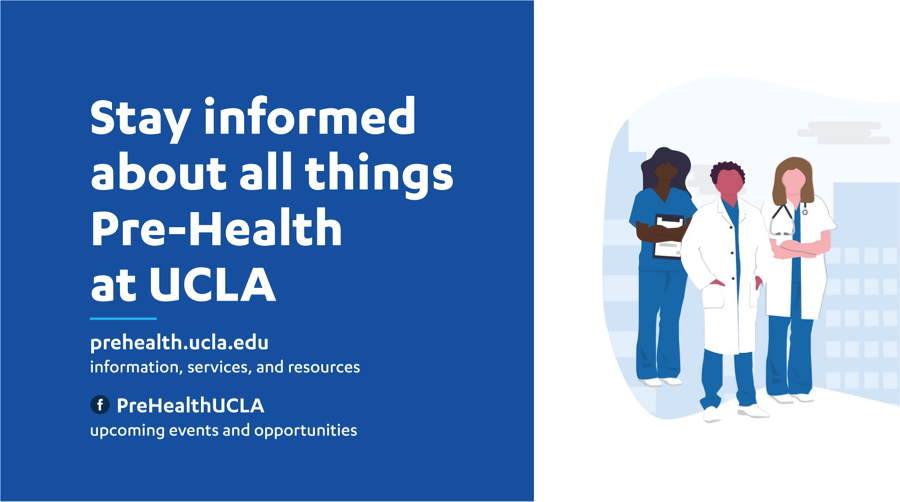 18
June 27, 2023
Questions?
Additional questions? Send us an email!
undergradmcdb@lifesci.ucla.edu
undergrad@mimg.ucla.edu
19
June 27, 2023
Join our Listserv
To subscribe to MCDB:  
Send an email to MCDBIO-L+subscribe@lists.ucla.edu

To subscribe to MIMG:  
Send an email to MIMG+subscribe@lists.ucla.edu
20
June 27, 2023
Thank You
21
June 27, 2023